Библиотеки мира
Подготовлена сотрудниками ОНБиМИ
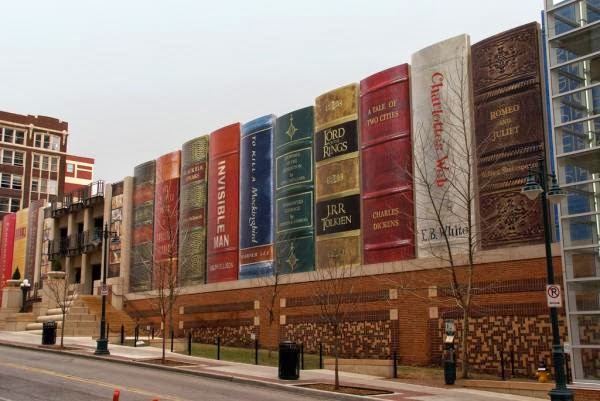 Публичная библиотека Канзас-Сити, США
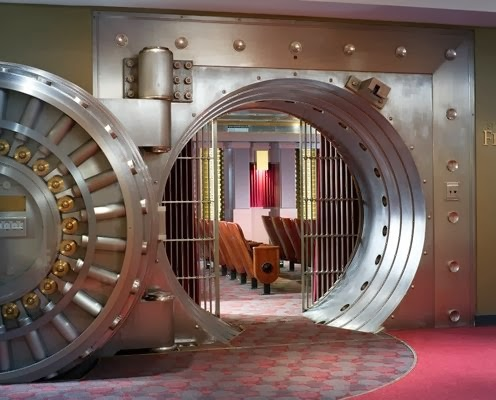 Публичная библиотека Канзас-Сити, США
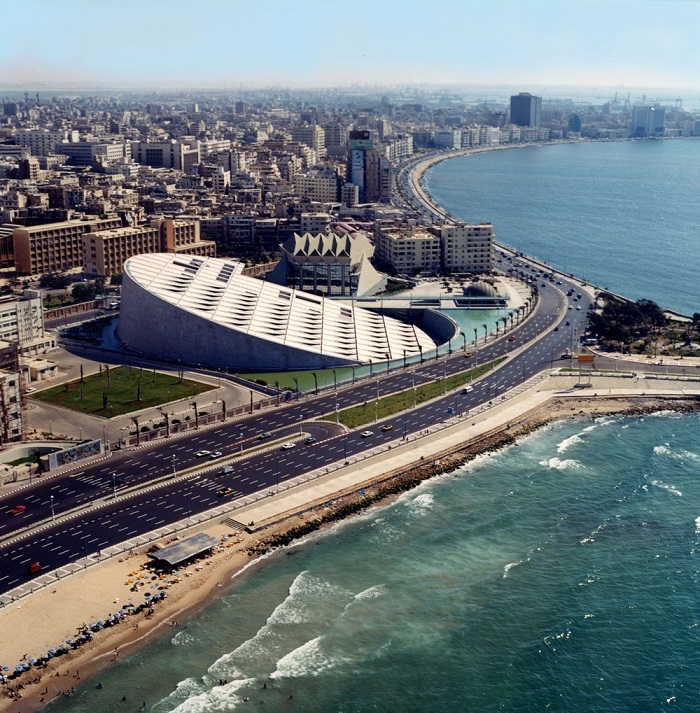 Александрийское солнце
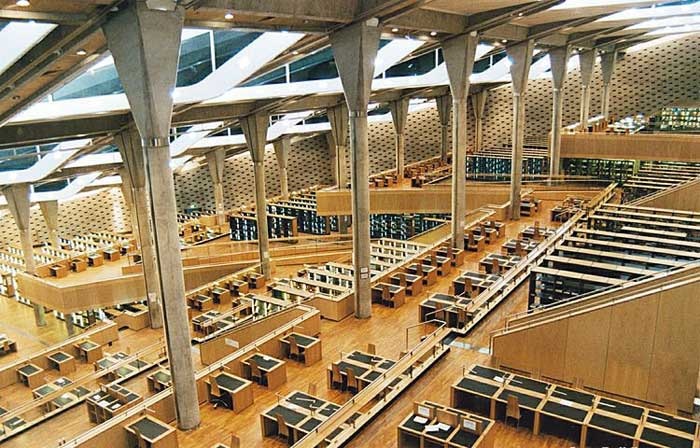 Александрийское солнце
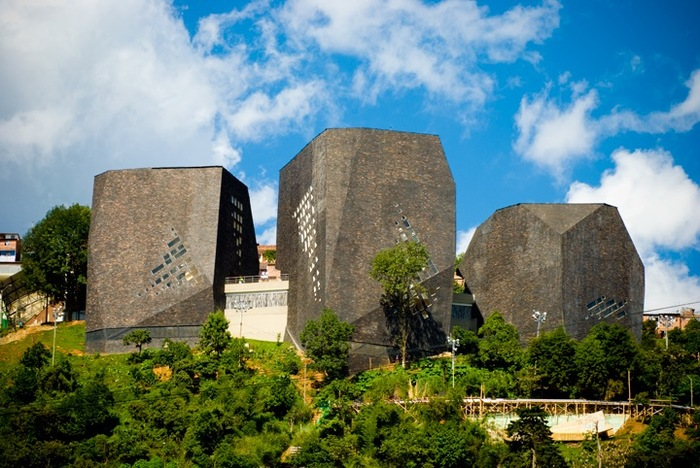 Библиотека Pargue Espana, Колумбия
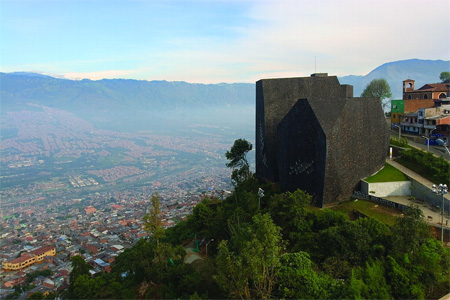 Библиотека Pargue Espana, Колумбия
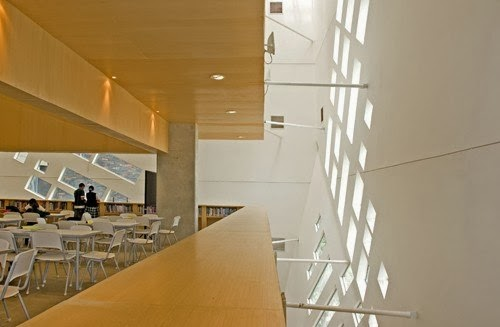 Библиотека Pargue Espana, Колумбия
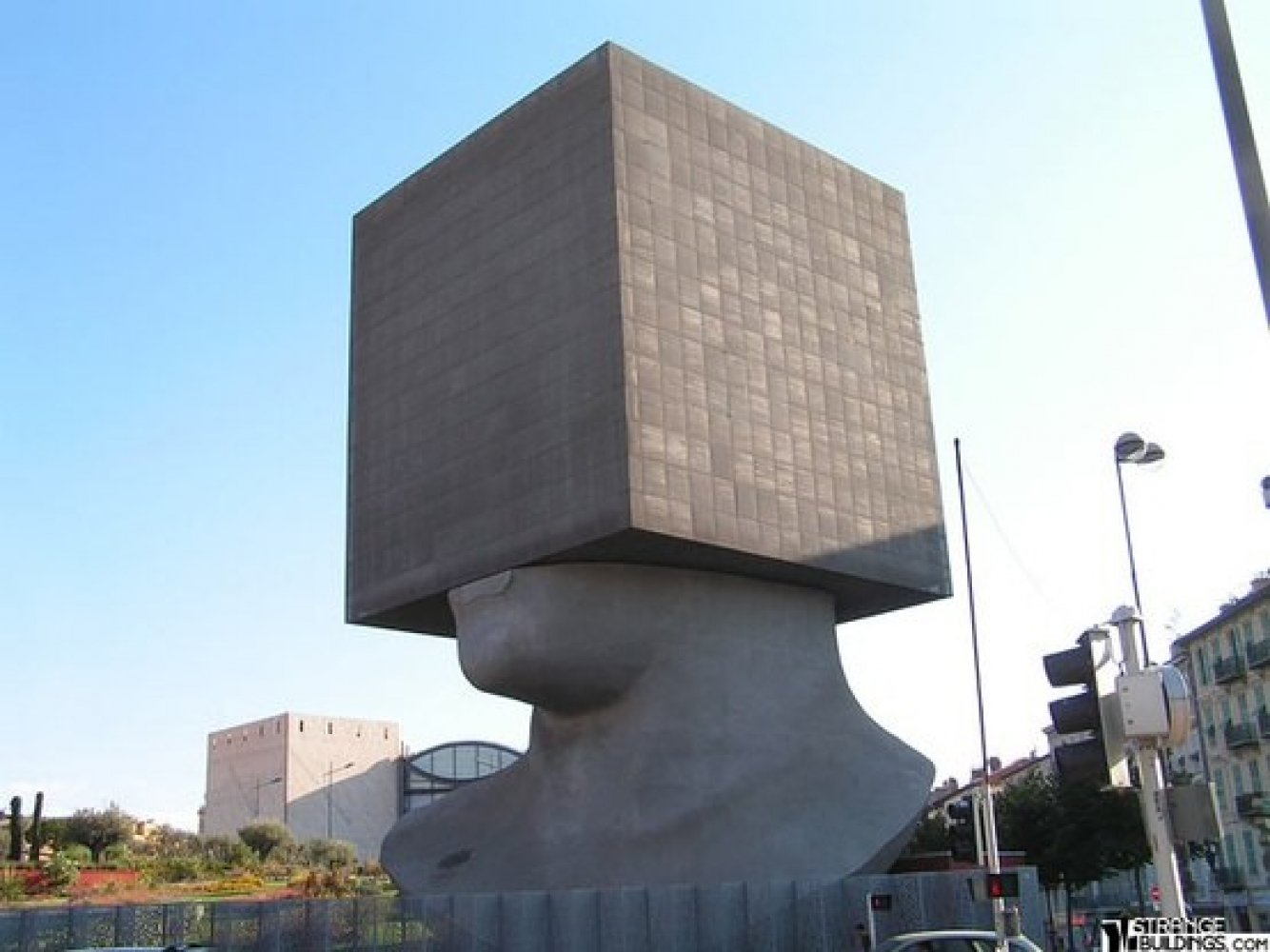 Библиотека Луи Нюсера, Франция
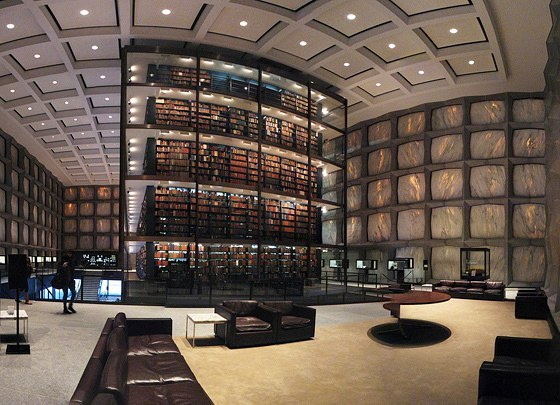 Библиотека Луи Нюсера, Франция
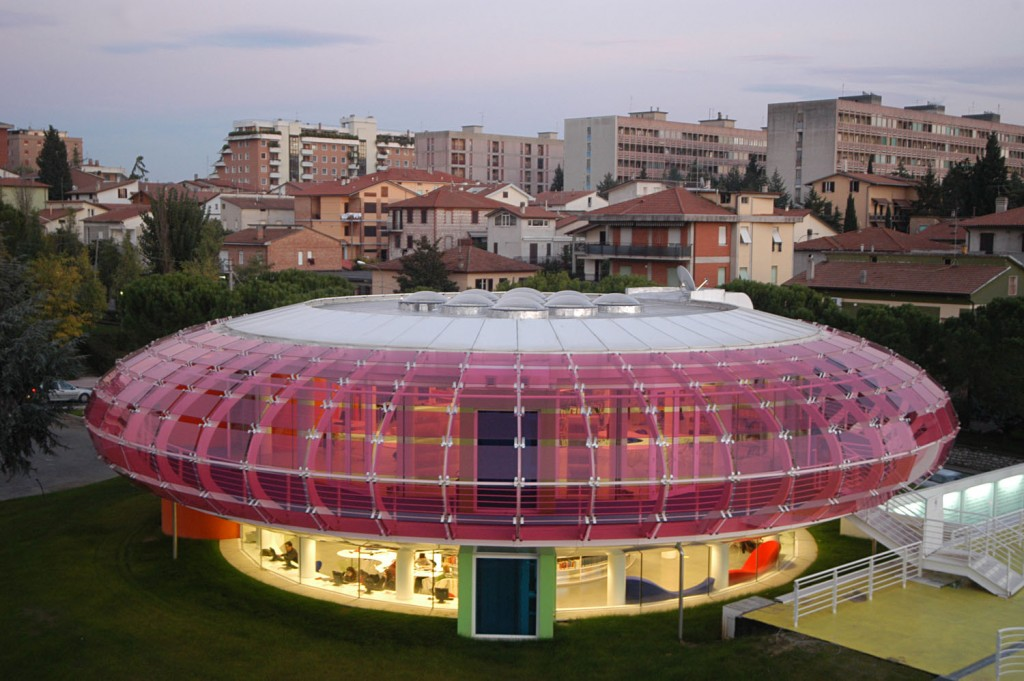 Библиотека имени Сандро Пенны, Италия
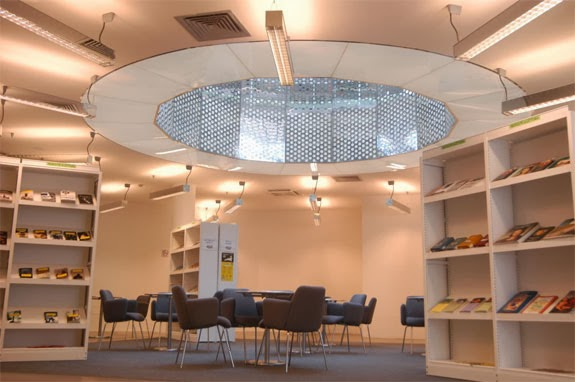 Библиотека имени Сандро Пенны, Италия
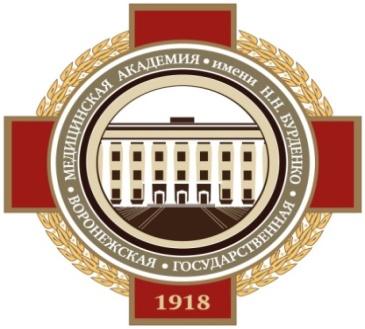 СПАСИБО 
ЗА 
ВНИМАНИЕ!
=)